THE VILLAGE of MAMARONECK POLICE DEPARTMENT
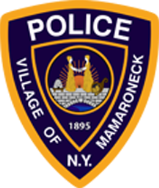 Uniform Crime Reporting
2023-2024
Uniform Crime Reporting
Uniform Crime Reports (UCR)
Law Enforcement Agencies across New York State provide the NYS Division of Criminal Justice Services (DCJS) with a report of all reported crimes that occurred within the jurisdiction on a monthly basis
The format of the report and crime definitions are determined by the FBI and DCJS ultimately submits these reports to the FBI which compiles national statistics
UCR is separated into 7 sections:
Section 1 	Reported Part I Offenses
Section 2	Reported Part II Offenses
Section 3	Domestic Violence Victim Data
Section 4	Reported Homicide Detail
Section 5	Reported Arrests (18+)
Section 6	Reported Arrests (Under 18)
Section 7	Reported Hate Crime Detail
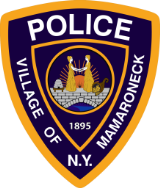 Uniform Crime Reports (UCR):
 Part I and II definitions
Part I Offense: Considered to be Violent Crime (as defined by the FBI) and includes:
Murder
Negligent Manslaughter
Rape
Robbery
Aggravated Assault (typically involves a weapon)
Burglary
Larceny
Motor Vehicle Theft
In 2023 VMPD received  220 reported Part I Offenses
In 2024 VMPD received  267 reported Part I Offenses
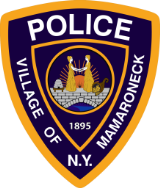 Uniform Crime Reports (UCR):
Part II Offense: Considered to be a “less” Violent Crime (as defined by the FBI)
Arson
Kidnapping
Controlled Substance Sale
Controlled Substance Possession
Dangerous Weapons (defined as “possession”)
Bribery
Sex Offenses
Extortion
Forgery & Counterfeiting
Prostitution
Patronizing Prostitutes
Stolen Property Possession
Coercion
Criminal Mischief
Fraud
Gambling
Offenses Against Public Order
Embezzlement
Simple Assault
Offenses Against Family
Driving Under the Influence (Alcohol & Drugs)
Unauthorized Use of Vehicle
Possession of Burglar Tools
Liquor Law Violations
Disorderly Conduct
Public Intoxication
Loitering
All other Offenses
In 2023 VMPD received 282 reported Part II Offenses
In 2024 VMPD received 275 reported Part II Offenses
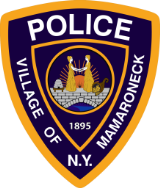 2023 UCR Part I Offenses (reported to VMPD)
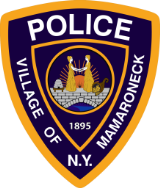 2024 UCR Part I Offenses (reported to VMPD)
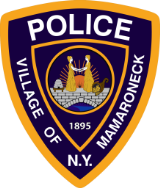 2023–2024 UCR Part I Offenses (reported to VMPD)
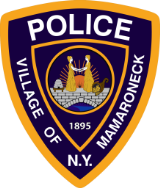 2023 UCR Part II Offenses (reported to VMPD)
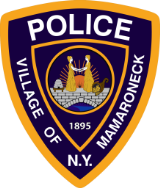 2024 UCR Part II Offenses (reported to VMPD)
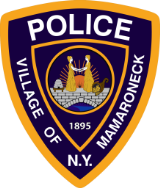 2023–2024 UCR Part II Offenses (reported to VMPD)
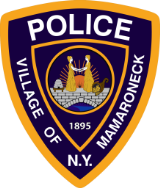 2023-2024 Domestic Violence Victim Data Annualized
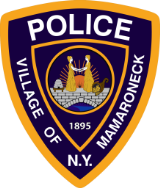 2021 Reported Homicide Detail
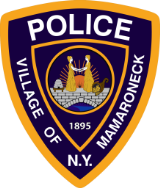 *In 2024 VMPD did not have any reported homicides
2023-2024 Reported Arrests Part I & II Offenses (18+)
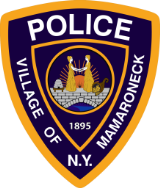 2023-2024 Reported Arrests Part I & II Offenses (under 18)
2023 Reported Arrests Part I &II (under 18)	4
2024 Reported Arrests Part I &II (under 18)	6
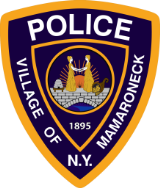 2023-2024 Reported Arrests Part I & II Offenses (under 18)
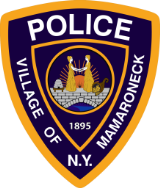 Hate Crimes reported to VMPD in 2021-2022
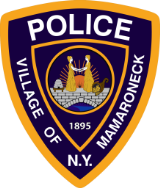 *In 2024 VMPD did not have any reported hate crimes
2023-2024 Addendum:                       Catalytic Convertors Stolen Cases
2024
3
2023
41
93 % Decrease
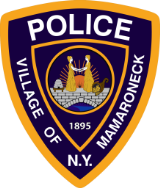 2023-2024 Addendum: Vehicle Break- ins (VBI)
2023
42
2024
17
60% Decrease
Please emphasize to residents:
Remove anything of value from your car
Lock your Car
Do not leave key fobs in your car
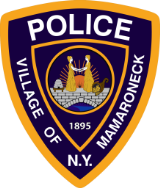 2024 Addendum: Stolen Check Cases
2024
2023
125
22
468% Increase
Please emphasize to residents:
Please pay your bills online
Do not mail out checks
If you do mail out checks, please use a gel pen to write on the check.
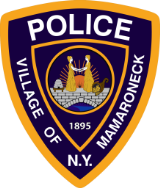 2018-2024 Finger-printable only Arrests by Race and Ethnic Origin
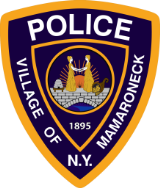 2021-2024 All Arrests by Race and Ethnic Origin
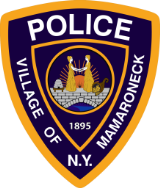 2021-2024 All VMPD Arrests
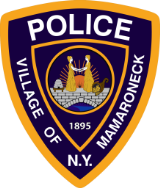 2023-2024 Reported Offenses & Arrests
2023 Reported Part I Offenses	220
2023 Reported Part II Offenses 282
				Total:		502
2023 Reported Arrests Part I &II	210
2023 Reported Arrests Non-UCR  241
2023 Total Arrests (UCR Part I & II & Non-UCR) 451
2024 Reported Part I Offenses	  267
2024 Reported Part II Offenses 282
				Total:		502
2024 Reported Arrests Part I &II	210
2024 Reported Arrests Non-UCR 241
2024 Total Arrests (UCR Part I & II & Non-UCR) 638
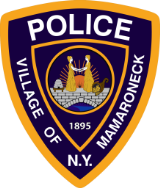